CFF I
WEEK 7
‹#›
Expressing age
Useful phrases:

Je mi … (let).
Kolik vám je? = How old are you?
Kolik ti je?
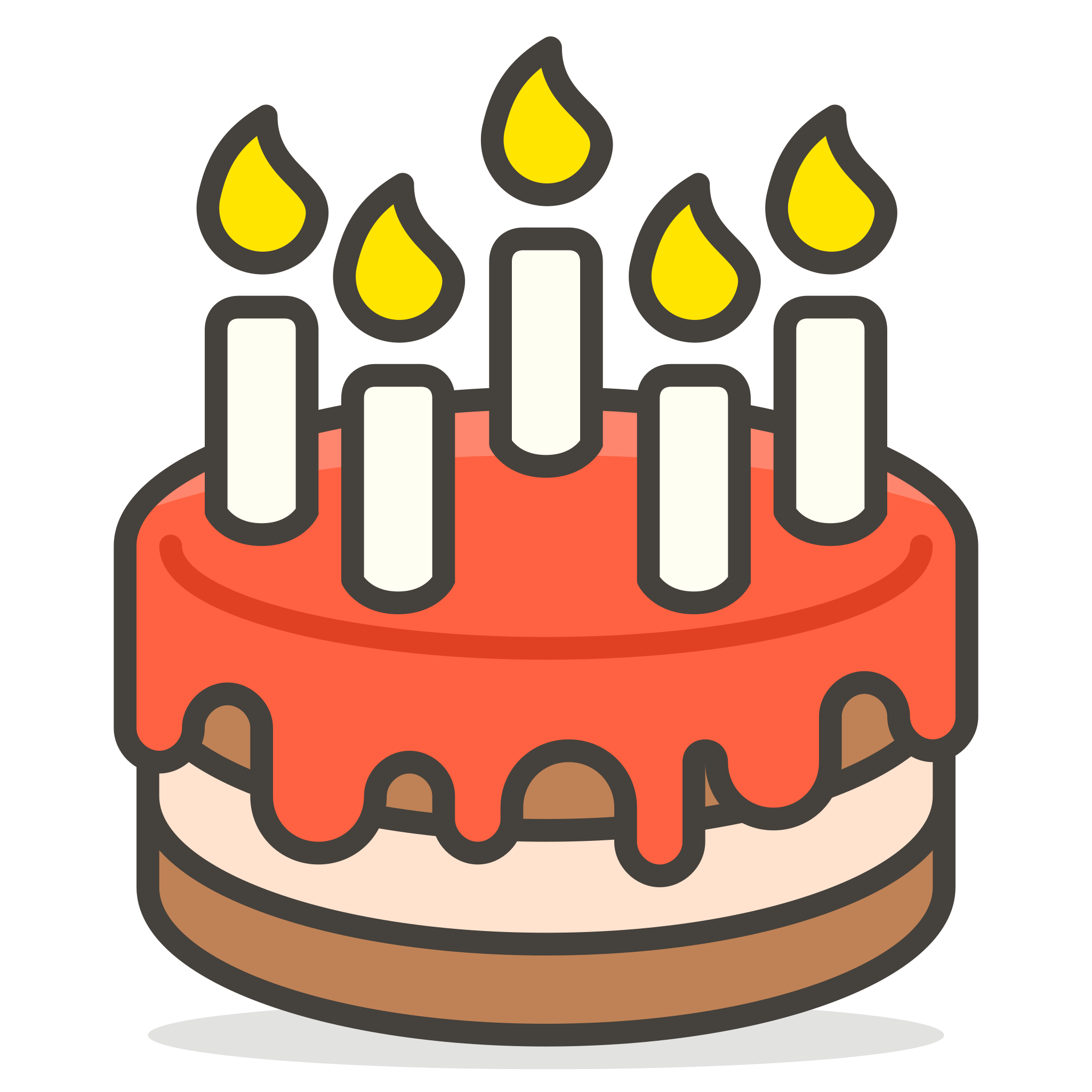 Revision - gender of nouns
M: Ten (consonant) - stůl, doktor, student, papír, mobil, tablet, čaj, burger

F: Ta (A, E/Ě, cons.) - kniha, káva, voda, učitelka, rýže, restaurace, tramvaj

N: To (O, E/Ě, Í/Ý) - město, Brno, pivo, auto, letiště, dítě, nádraží, náměstí, úterý
What are possessive pronouns?
This is my dad.
This is his sister.
This is our daughter. 

Possessive pronouns: my (mine), your (yours), his, her (hers), our (ours), your (yours), their (theirs).

JAK SE TO ŘEKNE ČESKY???
Possessive pronouns
“my” (já)
Můj (m): tatínek, učitel, mobil, dům, stůl
Moje (f): maminka, sestra, židle, kniha, káva
Moje (n): dítě, auto, pivo, pití

To je můj tatínek, moje maminka a moje dítě. 
To je můj bratr, moje sestra a moje auto.
“your” (ty)
Tvůj (m): kamarád, profesor, počítač, čaj, oběd
Tvoje (f): kamarádka, profesorka, cola, večeře
Tvoje (n): město, jídlo, rádio

To je tvůj kamarád, tvoje kamarádka a tvoje auto?
To je tvůj počítač, tvoje kniha a tvoje rádio?
Possessive pronouns
“His” (on/ono)
Jeho (m): bratr, kamarád, dům, stůl
Jeho (f): sestra, kamarádka, škola, židle
Jeho (n): dítě, místo, jídlo, pití

JEHO
“Her” (ona)
Její (m): bratr, kamarád, dům, stůl
Její (f): sestra, kamarádka, škola, židle
Její (n): dítě, místo, jídlo, pití

JEJÍ
Possessive pronouns
“our” (my)
Náš (m): dům, táta, syn, pes
Naše (f): škola, máma, dcera, kočka
Naše (n): auto, letadlo, dítě
“your” (vy)
Váš (m): dům, táta, syn, pes
Vaše (f): škola, máma, dcera, kočka
Vaše (n): auto, letadlo, dítě
“their” (oni)
Jejich (m): tatínek, bratr, učitel, dům, stůl, salát, dort, čaj
Jejich (f): maminka, sestra, učitelka, škola, židle, polévka, káva
Jejich (n): dítě, město, auto, pití, pivo, víno
JEJICH
Summary
Já: můj - moje - moje (můj tatínek/moje maminka/moje město)
Ty: tvůj - tvoje - tvoje (tvůj bratr/tvoje sestra/tvoje auto)
On: jeho - jeho - jeho (jeho syn/jeho dcera/jeho dítě)
Ona: její - její - její (její pes/její kočka/její zvíře)
My: náš - naše - naše (náš dům/naše škola/naše parkoviště)
Vy: váš - vaše - vaše (váš kolega/vaše kolegyně/vaše jídlo)
Oni: jejich - jejich - jejich (jejich kamarád/jejich kamarádka/jejich pití)
Jaký/jaká/jaké
M: Jaký je tvůj/váš oblíbený film? - Můj oblíbený film je ….
F: Jaká je tvoje/vaše oblíbená kniha? - Moje oblíbená kniha je ….
N: Jaké je tvoje/vaše oblíbené jídlo? - Moje oblíbené jídlo je …

Oblíbený = favorite
Speaking: moje rodina
Jaká je vaše rodina?
Jaký je váš tatínek? x Jaká je vaše maminka?
Co dělá váš tatínek? x Co dělá vaše maminka?
Kde bydlí?
Máte bratra nebo sestru?
Jaký je váš bratr? Co dělá?
Jaká je vaše sestra? Co dělá?

Máte psa nebo kočku? Jaký/Jaká je?